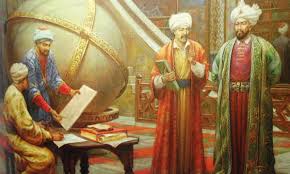 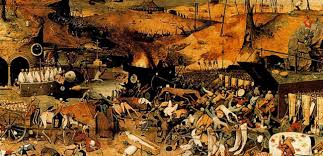 Orta Çağ’da Sağlık Uygulamaları
Öğretim Görevlisi 
Meltem ÖZDUYAN KILIÇ
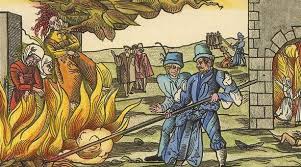 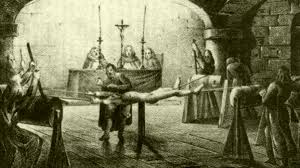 Orta Çağ Genel Özellikleri -Avrupa
Feodalite ?
Orta Çağ Genel Özellikleri -Avrupa
FEODALİTE: Toprak malikliği üzerine dayalı bir yönetim biçimi, bir toplum yapısı, bir ekonomik rejim. 
Feodalite, merkezi iktidarın yok olduğu, karışıklıkların ve güvensizliklerin yerleştiği ticaretin neredeyse durduğu kent yaşamının önemini yitirdiği bir ortamda ortaya çıkmıştır.
Toplumda tabakalaşma mevcuttur ve feodal sistem, iki temel sisteme dayanmaktaydı: Toprak ve kişisel ilişkiler
Orta Çağ Genel Özellikleri -Avrupa
Orta Çağ Genel Özellikleri -Avrupa
Orta çağda gelişen bu feodal düzenin göze çarpan en önemli sosyal özelliği, “milite” yani şövalyeler sınıfıydı. 
En önemli şövalyelerin kendilerine ait şatoları ve kaleleri vardı. 
Feodal toplumda şato; güç ve prestij, mevkii, ayrıca gerçek bir kültür merkeziydi.
Orta Çağ Genel Özellikleri -Avrupa
Feodal ekonomi tarıma dayalı.
Gümüş ve altın kıtlaşmıştı. 
Merkezi bir vergi sistemi ve hazine sistemi yoktu. Vergilerden elde edilen yeterli kaynak da bulunmuyordu. 
Hatta Şarlman (?) gibi güçlü bir hükümdar bile, kendi malikânelerinin gelirinden gerekli fonları elde etmede zorlanmıştı. Ve anayoldan geçiş parası almak gibi bazı geleneksel yöntemler de aramaya başlamıştı.
Orta Çağ Genel Özellikleri -Avrupa
Orta Çağ Genel Özellikleri – Avrupa
Skolastik Düşünce?
Orta Çağ Genel Özellikleri – Avrupa
Skolastik (Scholasticus): Latince schola (okul) sözcüğünden gelmektedir ve "okulcu" anlamını taşımaktadır. 
Ortaçağ'daki bütün düşünsel etkinlikler, bu sıfatla nitelendirilmiştir; çünkü bu etkinlikler, Ortaçağ'da ruhbanları yetiştiren manastır ve katedral okullarında yürütülmüş ve geliştirilmiştir.
Orta Çağ Genel Özellikleri – Avrupa
Ortaçağ düşüncesi, bütüncüldür; yani anlamlandırma girişimlerini, varlığın belirli bir bölümüne veya belirli bölümlerine değil, bütün varlığa yöneltmiştir; 
Tanrı ya bütün varlığın yaratıcısı ve yöneticisi (varoluş nedeni) ya da bütün varlığın bizzat kendisi olarak algılandığından, düşünsel araştırmaların konusunu, doğrudan doğruya Tanrı oluşturur.
Orta Çağ Genel Özellikleri – Avrupa
1000 yılında, İtalya'nın Bologna şehrinde, hukuk öğrenmek isteyen öğrenciler, kendilerine bir çeşit öğrenci loncası kurdular ve bu loncaya da Universitas adını verdiler; bir yüzyıl sonra, Bologna Üniversitesi'ne tıp ve felsefe fakülteleri de eklendi.
Orta Çağ Genel Özellikleri – Avrupa
Bu üniversiteyi, Oxford, Cambridge, ve Paris Üniversiteleri izledi. 
Her üniversite, ilâhiyât, kilise hukuku, tıp ve genel meslekler olmak üzere dört bölümden oluşmuş ve öğretim üyeleri yine din adamları olmuştur.
Orta Çağ Genel Özellikleri – Avrupa
Bilimin gelişimini büyük ölçüde etkilemiş olan iki manastır düzeninin, yani tarikatın da ortaya çıktığı gözlenmektedir. 
1209'da Fransisken Tarikatı (Gri Kardeşler),
1215'de Dominiken Tarikatı (Siyah Kardeşler)
Başlangıçta her iki tarikat da dinsel amaçlara sahiptir; ancak giderek birincisi bilime, ikincisi ise felsefeye yönelmiştir.
Orta Çağ Genel Özellikleri – Avrupa
Bilimin gelişmesinde özellikle Fransiskenlerin büyük bir rolü olmuştur. 
Robert Grosseteste ve John Peckham daha çok fizikle ilgilenmişler ve büyük Müslüman optikçisi İbnü'l-Heysem'i izleyerek optik üzerine çeşitli yazılar yazmışlardır
Orta Çağ Genel Özellikleri – Orta Doğu
Orta Çağ Genel Özellikleri – Orta Doğu
Kendilerinden önceki medeniyetlerin yarattığı eserlerden yararlanmak gerektiğini anlayan Müslümanlar, özellikle Abbasiler döneminde yoğun bir çeviri faaliyetine girişerek, bilim ve felsefe alanlarında atağa kalkmışlar ve önce var olan birikimi anlamaya ve daha sonra da geliştirmeye çalışmışlardır.
Orta Çağ Genel Özellikleri – Orta Doğu
Toplum yapısı ….
Halifeler bilimin destekçisi.
Bilim ve düşünce alanında Yunan etkisi var.
Dönemin baskısından kaçan bilim insanları İslamiyete sığınmıştır.
Avrupa
Bilimin ve düşüncenin önüne set çekildiği dönemdir.
Savaşlar, kıtlıklar ve salgın hastalıklar çağıdır.
Skolastik tıp
Galen’in etkisi.
Avrupa
Hıristiyanlık aciz ve yoksullara merhamet ve kardeşlik sunma ile yaşamlara anlam katmıştır.
Bedensel hastalıkların sadece tanrının yardımıyla iyileşebileceği inancı Hıristiyan dünyasında yerleşmeye başlamıştır.
İsa’nın mucizelerinin anlatısı bunu daha da  güçlendirmiştir.
Avrupa
Tedavide ilaç yerine kutsal su, dua ve ellerin vücudun üzerinde gezdirilmesi gibi yollar kullanılmıştır.
Hıristiyanlık tıbbı “Hayır işi” olarak görülmüştür.
Tıp papazların, rahiplerin ve rahibelerin kontrolündedir. 
İlk büyük Hristiyan hastanesi 370 Yılında Aziz Basil tarafından yapılmıştır.
Avrupa
Pataloji salgınlar üzerine kurulmuştur.
Tanılar kan, idrar ve tükürük incelemelerine dayalıdır.
Tedavide kan akıtma, müshil kullanımı, kusturucular, lavmanlar ve dağlama uygulanmaktadır.
İktidarsızlık, hafıza kaybı, histeri ve diğer rahatsızlıkların şeytan tarafından ele geçirilmişliğe ve cadılığa bağlandığı dönemde tedavi de şeytan çıkarmadır.
Avrupa
Rahiplerin cerrahi veya jinekolojik vakaları tedavi etmeleri uygun görülmediği için bu alan oldukça boştu.
Berber –cerrahlar ve ebeler.
Köylü halk ve küçük kasabalar tedavi almak için şifacılara bel bağlamaktaydı.
Avrupa- Manastır Tıbbı
Aziz Benedict tarafından kurulan Benedict Tarikatı tıpla yakından ilgilenmiştir.
Bir dizi manastır hastane hizmet vermek için yapılmıştır.
Bu hastaneler tamamen özerktir ve bahçelerinde yetiştirdikleri bitkilerden ilaç üretmektedir.
Tıbbi bakım daha çok hastaların beslenmesi/giydirilmesine yöneliktir.
Avrupa- Manastır Tıbbı
Tıbbi hizmetler herkese açıktır.
Rahiplerin din işlerini bırakıp hasta bakmaları zamanla Papa’ların dikkatini çekmiş, zaman israfı olarak görülmüştür.
1130-1131 yıllarında toplanan mecliste rahiplerin hasta bakması yasaklanmış, ancak uygulama pratikte devam etmiştir.
Avrupa- Manastır Tıbbı
1213 yılında Sicilya Kralı Ferdinand cerrahlar için anatomi eğitimini zorunlu tutmuş, her 5 yılda bir idam edilen bir şahsın kadavrasını çalışma yapma amacıyla öğrencilere verilmiştir.
Avrupa- Manastır Tıbbı
İlk eczaneler 1140 yılında Napoli’de ortaya çıkmıştır.

1240 yılında ikinci Frederick hekimlik ve eczacılığı resmen birbirinden ayırmıştır.
Avrupa- Manastır Tıbbı
13. yy’dan itibaren hastaneler ve kilisenin bağları koparılmış, hastaneler sivil kuruluşların yönetimine geçmiştir.
Avrupa- Kilise Mezarlıkları
Kilisenin otoritesi Orta Çağ’da oldukça fazla hissedilmektedir.
İnsanlar öldükten sonra da azizlere ve kutsal şeylere yakın olmak istemektedir.
Ölümden sonra da kilise çevresine ve bahçesine gömülmek istediler.
Avrupa- Salerno Tıp Okulu
Uzun yıllar boyunca bir sağlık beldesi olarak tanınmıştır.
Avrupa- Salerno Tıp Okulu
9.yy’da Avrupa’da düzenli eğitim veren ilk tıp okulu olarak bilinmektedir.
Hipokrat, Galen ve İslam tıbbı eğitimi verilmektedir.
Anatomi bilgisi zayıftır.
Domuzlarda inceleme yapılmaktadır.
Avrupa- Salerno Tıp Okulu
Avrupa- Salerno Tıp Okulu
Trotula of Salerno. 
“De muledium passidnisbus ante” adlı obstetrik üzerine bir inceleme yazmıştır.
Kitap doğum öncesinde, doğumda ve sonrasında neler yapılabileceği, rahim sarkması ve poliplerin tedavisi, bebeğe meme verecek kişinin seçimi ve bu kişinin yemek rejimi hakkında öneriler yer almaktadır.
Avrupa- Salgın ve Bulaşıcı Hastalıklar
Orta Çağ Avrupa’sının şehir yapılanması salgın ve bulaşıcı hastalıklara yol açabilecek niteliktedir.
Dar, kıvrımlı ve pis sokakların kenarında evler sık ve iç içedir.
Evlerde tuvalet ve su bulunmamaktadır.
Pencereler  tahta perde ve gazlı kağıtlarla örtülüdür.
Avrupa- Salgın ve Bulaşıcı Hastalıklar
İnsanlar kimi zaman hayvanlarıyla birlikte yaşamaktadır.
Kanalizasyon ve çöp toplama yaygın olmadığı için çöpler sokaklara boşaltılır.
Evlerde hamam yoktur.
Avrupa- Salgın ve Bulaşıcı Hastalıklar
Şeytanın yardımcısı olduklarına inanılan Yahudiler ve cüzzamlılar vebaya neden olmakla suçlanmıştır. 
Bu nedenle Avrupa’nın çeşitli bölgelerinde Yahudiler ve vebadan kaçan cüzzamlılar kılıçtan geçirilmiştir.
Avrupa – Veba
Veba = Egzema, sedef hastalığı, suçiçeği.
Avrupa’da üç veba salgını görülmüştür:
542-543
1348 
1894
Avrupa – Veba
En eski hastalıklardan biridir.
14. yy’da veba nedeniyle Avrupa nüfusunun oldukça azaldığı bilinmektedir (Yaklaşık 60 milyon, o zamanki dünya nüfusunun ¼’ü. ).
Avrupa – Veba
Sokaklarda ve evlerde çürümüş cesetler mevcuttur.
Cesetler açıklan çukurlara atılmakta, bazen de yakılmaktadır.
Hayatta kalma savaşı, kin, nefret…..
Avrupa – Veba
Veba sayesinde koruyucu sağlık kavramı ve hizmetlerine ilişkin kurallar ortaya çıkmıştır.
Kilise tanrıdan yardım dilemeyi önerirken, devlet ve kent yöneticileri toplumsal bazlı önlem ve düzenlemeleri yapmanın gereğini anlamışlardır.
Avrupa – Veba
1348 Venedik, Sağlık Komisyonu.
1374 Venedik Hükümeti ilke kez enfekte olmuş ya da enfekte şüphesi olan kişilerin kişilerin kente girişini yasaklamıştır.
1377 Ragusa’da ilk karantina uygulaması yapılmıştır.
Avrupa- Cüzzam
11. ve 13. yy’larda çok yaygın.
Cüzzamlı kiliseye, çarşı-pazara gidemez, kuyulardan-nehirlerden doğrudan su içemez, yıkanamaz, özel bir giysi giymeden topluma çıkmaz, herhangi bir ticari mala ve çocuklara dokunamazdı.
Avrupa- Cüzzam
Batıda cüzzamlılar hasta olarak görülmez, tanrı ya da bir büyücünün gazabına uğramış, ahlaken düşük ve kirli insanlar olarak görülürdü.
Avrupa- Cüzzam
Cüzzamlılar geldiklerini duyurmak için bir çıngırak çalmak zorundadır.
12. ve 13. yy’da Avrupa’da cüzzamlıların hastanesi…
Avrupa- St. Anthony Ateşi
Etkeni tahıllarda üreyen bir mantar.
Kol ve bacaklarda görülen kangrenlerle başlamakta ve bir süre sonra da hasta kaybedilmektedir.
Arap Bilimi
Hicret’i (622) izleyen ilk 250 yıl yeni ve güçlü bir Arap kültürünün gelişimini göstermektedir.
İlk Abbasi halifesi olan Harun Reşit (763-809) Bağdat’ta ilk hastaneyi yaptırmıştır.
Oğlu El-Mümin ise topladığı pek çok Yunan el yazmasıyla Bağdat’ta büyük bir kütüphane kurmuş ve sayısız çeviri yapmıştır.
Arap Bilimi
9. yy’da İbni Hayan süzme, arıtma, damıtma yöntemlerinden ilk kez yararlanmış ve kanı ve dışkıyı incelemiştir.
Arap Bilimi- Razi
El Razi (Ebubekir Muhammed bin Zekariya) Bağdat’a tıp okumaya gelen bir İranlı’dır.
Tıbbın yanı sıra matemetik, astronomi, din ve felsefeyle de ilgilenmiştir.
El-Hevi (batıda Liber Continens) tıp pratiği ve tedavisi üzerine yazılmış en ünlü eseridir.
Arap Bilimi- Razi
Çiçek ve suçiçeği üzerine yazdığı “Liber de pestilantio” adlı incelemesi en önemli çalışmasıdır.
Özgün bir çalışmadır (Doğrudan gözlem, deneyim, inceleme).
Arap Bilimi- Ali İbn Abbas
X. yüzyılda yasayan Ali bin Abbas Orta Çağ‘ın önde gelen hekimlerinden biridir.
Kitâbü's-Sinaat (Tıp Sanatı) adli kitabı tıpla ilgili bütün konulan içermektedir ve İbn Sinâ‘nın el-Kanun fî't-Tıb (Tıp Biliminin Kanunu) adlı yapıtı yazılıncaya kadar İslam dünyasında el kitabı olarak kullanılmıştır.
Ali bin Abbâs bu yapıtında baştan ayağa doğru, bütün beden hastalıklarını sırasıyla konu edinmiş ve bunların belirtileri ile teşhis ve tedavileri hakkında ayrıntılı bilgiler vermiştir.
Arap Bilimi- Ali İbn Abbas
Yaralar, tümörler ve taşlar gibi cerrâhî müdahale gerektiren durumlarla karşılaşıldığında, cerrahların su koşulları göz önünde bulundurmaları gerektiğini savunmuştur:
1. Cerrahin anatomi bilgisi yeterli olmalıdır.
2. Ameliyat öncesinde, aletler temizlenmelidir.
3. Ameliyat sonrasında, hastanın bakımına önem verilmelidir.
Arap Bilimi- Ali İbn Abbas
Yapıtın başlarında bulunan anatomi bölümünde, damarlara ilişkin yapılan açıklamalar tıp tarihi açısından önem taşımaktadır. 
Damarları iki ana grupta inceleyen Ali bin Abbâs, bunlardan atar damarların çeperinin toplardamarlara oranla çok daha kaim olduğunu belirtmiştir.
Arap Bilimi- İbn-i Sina
Ebu Ali el-Hüseyin İbn Abdullah İbn Sina
980 yılında İran Afşina’da doğmuştur.
16 yaşında tıp eğitimine başlamış, 18 yaşında deneyimli bir hekim olmuştur.
57 yaşında ölçmüştür.
Arap Bilimi- İbn-i Sina
En önemli eseri EL-KANUN’dur.
Batıda uzunca süre okutulmuştur.
Anatomi ve fizyoloji bilgisi yetersizdir.
Hipokrat, Galen, Aristo…
Arap Bilimi- İbn-i Sina
El-Kanun’un ilk  kitabında tıbbın temel ilkeleri, hastalıklar ve belirtiler, sağlık kuralları, temizlik ve tedavi yöntemleri yer almaktadır.
Arap Bilimi- İbn-i Sina
İkinci kitapta, Yunanlıların bir çoğunun bilmediği bir dizi ilaç yer almaktadır.
Üçüncü kitapta pataloji (sarılık, 12 parmak barsağı ülseri, pilor stenozu) bilgileri yer almaktadır.
Arap Bilimi- İbn-i Sina
Dördüncü kitapta çeşitli bulaşıcı hastalıklar, cerrahiye ve kozmetiğe yönelik bilgiler yer almaktadır.
Beşinci kitapta ilaçların hazırlanışı anlatılmıştır.
Arap Bilimi- Ebu Kasım
Kordobalı bir doktor. En büyük cerrah.
El tasnif adıyla bilinen bir eseri vardır.
Cerrahlara; “ Tanrı’nın gözü sizin üzerinizde ve o sizin gerçekten gerekli olduğu için mi yoksa para aşkı için mi yaptığınızı bilir”.
Orta Çağ’da Hemşirelik
Orta Çağ’da Hemşirelik- Avrupa
Ortaçağın başlarında sağlık hizmetleri büyük ölçüde İsa Peygamberin felsefesinin etkisi altında kalmıştır. 
İsa yoksul ve hasta kimselere kısa ömrü boyunca yardım etmiştir. 
İsa’nın sosyal ve dinsel liderliğinin ışığında pek çok zengin ve asil Romalı kadın rahibe olarak kendilerini sağlık ve sosyal yardım hizmetlerine adamışlardır.
Orta Çağ’da Hemşirelik -Avrupa
Rahibeler kiliseye bağlı olduklarından ve ortaçağda din egemenliğinden dolayı hasta bakım hizmetinin ve hizmeti veren kişilerin toplumdaki statüsü de yüksekti. Bu nedenle manastırda bakım verenler toplum içinde büyük saygınlık kazandılar.
Orta Çağ’da Hemşirelik -Avrupa
Hıristiyanlık inancı hemşirelik mesleğini görünür kılmış ve saygınlığını artırmış, sistematize etmiştir.
Hem kadınlar hem de erkekler hemşire olarak çalışmıştır.
Toplumda saygınlığı olan zengin bireyler hemşirelik yapmıştır.
Diğer yandan Hristiyanlık inancı nedeniyle; Hemşireler dini ve sosyal kurallar nedeniyle kendilerinden üst mertebedeki bireylere (Doktorlar, din adamları) koşulsuz boyun eğdiler.
Orta Çağ’da Hemşirelik - Avrupa
Bu dönemde yardım ve bakım amacıyla gönüllü olarak sosyal hizmetlerde çalışan kadınlara deaconesse, erkeklere ise dekon denilmiştir. 
Hıristiyanlıkta deacon ve deakoness’ler eşit statüdedir. 
Deaconess olabilmenin şartı:  boşanmış ya da hiç evlenmemiş olmaktı.
Orta Çağ’da Hemşirelik -Avrupa
Yazılı kaynaklarda Phoebe, ilk Deaconess  ve ilk gezici hemşire olarak  geçmektedir. 
Phoebe bakıma ihtiyacı olanları evlerinde ziyaret etmiş ve bakımlarını yapmıştır.
 Kadınlar arasında ilk hemşirelik örgütünü Phoebe’nin kurduğu sanılmaktadır. 
 Bilinen diğer deaconessler: Olympias, Sabiniana, Pentadia, Amprucla, Procla.
Orta Çağ’da Hemşirelik -Avrupa
Romalı Matronlar (Yönetici Kadın/ Başhemşire): En bilinen 3 matron  Marcella, Fabiola ve Paula’dır.
Orta Çağ’da Hemşirelik -Avrupa
Marcella; Romalı matronların lideri olarak bilinir. 
Asil ve zengin bir aileye mensuptu, sarayını kadınlara tahsis etmiş ve hayır işlerinde bulunmuştu. 
Kadınları hayır işleri ve yoksullara bakım için örgütlemiştir.
Orta Çağ’da Hemşirelik -Avrupa
Paula; oldukça zengin ve köklü bir aileden gelmektedir. 
Eşinin ölümünden sonra kendini dine adamıştır.  
Kızı Eustochium  ile birlikte Filistine yerleşmiş burada  Haçlı seferine çıkanlar ve hastalara bakmak için bir hastane  yaptırmıştır.
 Dini kitapları tercüme etmiş, parasını Kudüs civarında açılan hastaneler için harcamıştı.
Orta Çağ’da Hemşirelik -Avrupa
Fabiola; Romada ilk hristiyan hastanesini kendi evini kullanarak kurmuştur ( M.S. 390 ). 
Evleri tek tek dolaşıp hastalara bakmış, bazı hastaları evine getirmiştir. 
Yaraları tedavi etmede ve hastaları beslemede çok bilgili olduğu bilinmektedir.
Orta Çağ’da Hemşirelik -Avrupa
St. John Şövalyeleri 
Sadece hasta bakımında görev alan ve savaşa katılmayanlar
Savaşa katılanlar, ancak savaşmadıkları dönemlerde hasta bakımında görev alanlar
Yalnızca dini görevleri yürütenler
Orta Çağ’da Hemşirelik -Avrupa
Töton Şövalyeleri
1190 yılında Almanlar tarafından kurulmuştur. Savaşta yaralanan ya da hastalanan askerlere ve hacılara bakım hizmeti vermişlerdir. Kudüs’te bir hastane kurmuşlardır. 
St. Lazarus Şövalyeleri
Yaralı ve hastaların hem fiziksel bakımları hem de sosyal ihtiyaçlarıyla ilgilenmişlerdir
Orta Çağ’da Hemşirelik -Avrupa
14. yy’da hemşirelik hizmetlerinin örgütlenmesi oldukça gelişmişti ve hemşirelik hizmeti oldukça bağımsız olarak verilmeye başlanmıştı.
Bu durum kilisenin otoritesini tehdit etmeye başlamıştı.
Orta Çağ’da Hemşirelik -Avrupa
Cadılık, tarihsel ve kavramsal olarak büyücülük ile ilişkilidir.
Ortaçağ’daki Cadı avları, kilise ve devlet tarafından başlatılan, finanse edilen ve yürütülen iyi düzenlenmiş kampanyalardı.
Orta Çağ’da Hemşirelik -Avrupa
Hem Katolik hem de Protestan cadı avcıları için, bir cadı avının nasıl yapıldığına dair tartışmasız otorite, 1484 yılında Rahip Kramer ve Sprenger tarafından yazılan Malleus Maleficarum ya da Cadı Çekiçi idi.
Orta Çağ’da Hemşirelik -Avrupa
Üç asır boyunca bu sadist kitap, her yargıcın, her cadı avcısının yol göstericisiydi.
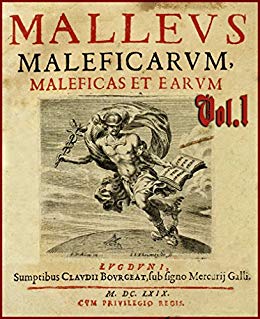 Orta Çağ’da Hemşirelik -Avrupa
O üç yüz yıllık dönem boyunca cadılar;
 Erkeklere karşı akla gelebilecek her türlü cinsel suçla,  
Örgütlenmekle 
Hem iyileştirici hem de zarar verici olarak sağlığı etkileyen büyülü güçlere sahip olmakla suçlandılar.
Orta Çağ’da Hemşirelik -Avrupa
Cadılar, modern tıp teknolojisinin gelişmesinden çok önce yaşadılar ve yakıldılar.
Bunların büyük çoğunluğu köylü nüfusuna hizmet eden şifacılardı.
Orta Çağ’da Hemşirelik – Orta Doğu
Kadınların, savaşlarda tıbbi hizmetlerde bulundukları bilinmektedir. Tedavi ve bakım yapan bu hanımlara yaraları saran anlamında Asiye denilmiştir.
Ümmül Haram Bin Nilhan Ensari, Hz. Osman  döneminde Kıbrıs fethine giden orduda gönüllü olmuş ilk hemşirelerdendir.
Uhud savaşında Hz. Ayşe’nin de aralarında bulunduğu kadınlar cephe gerisinde savaşa katılmışlardır.
Orta Çağ’da Hemşirelik – Orta Doğu
Hendek ve Hayber savaşlarında yaralıları tedavi, askerlere hizmet ve yardım için ilk kadın heyet oluşturulmuştur.
İlk müslüman hemşire Refidet-Ül Ensariye. 
Yaralı tedavisi konusunda bilgili olan bir grup kadın Hayber savaşında yer almıştır.
SORULAR….


KATKILAR…..